Los verbos reflexivos
Lección 7
acordarse (de)
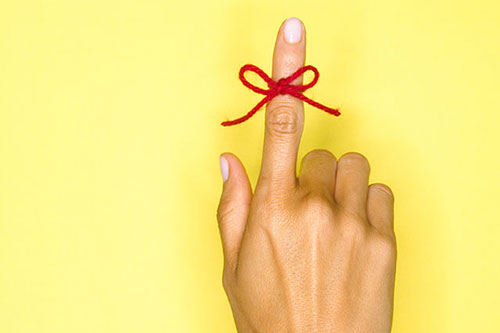 acostarse
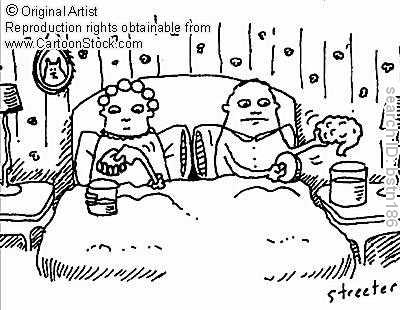 afeitarse
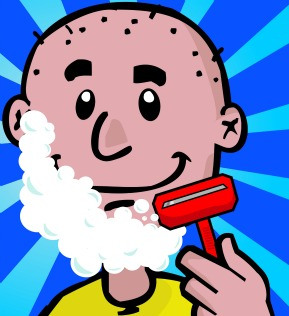 bañarse
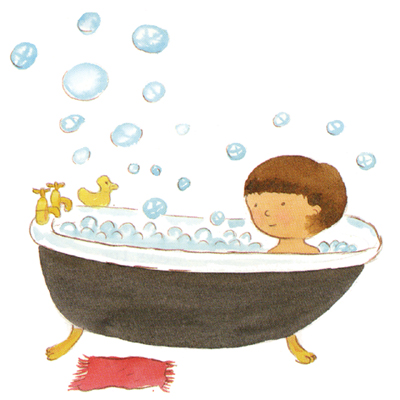 cepillarse el pelo
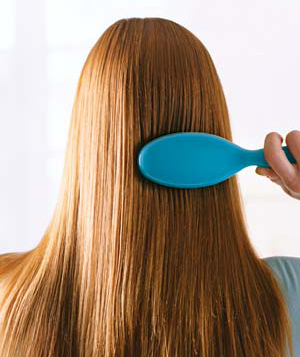 cepillarse los dientes
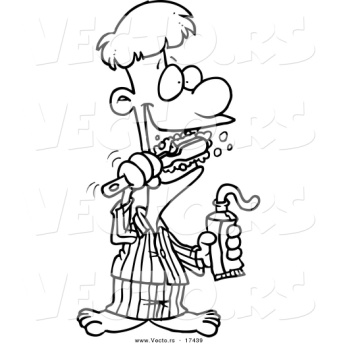 despedirse
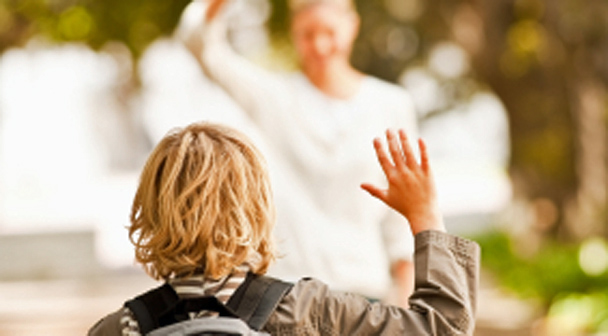 despertarse
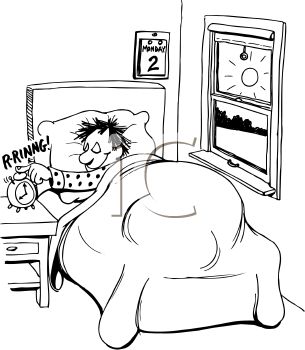 dormirse
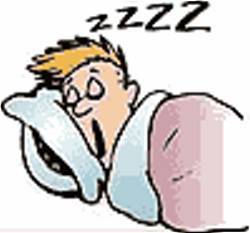 ducharse
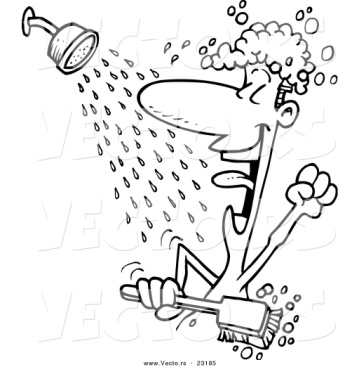 enojarse (con)
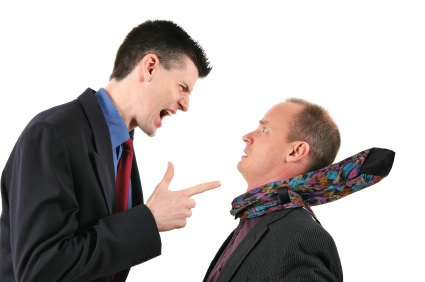 irse
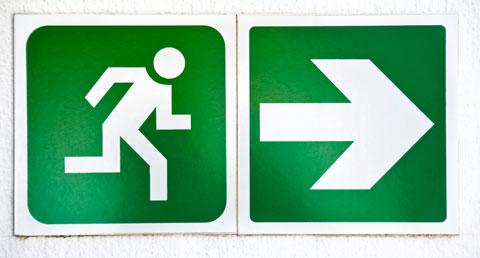 lavarse la cara
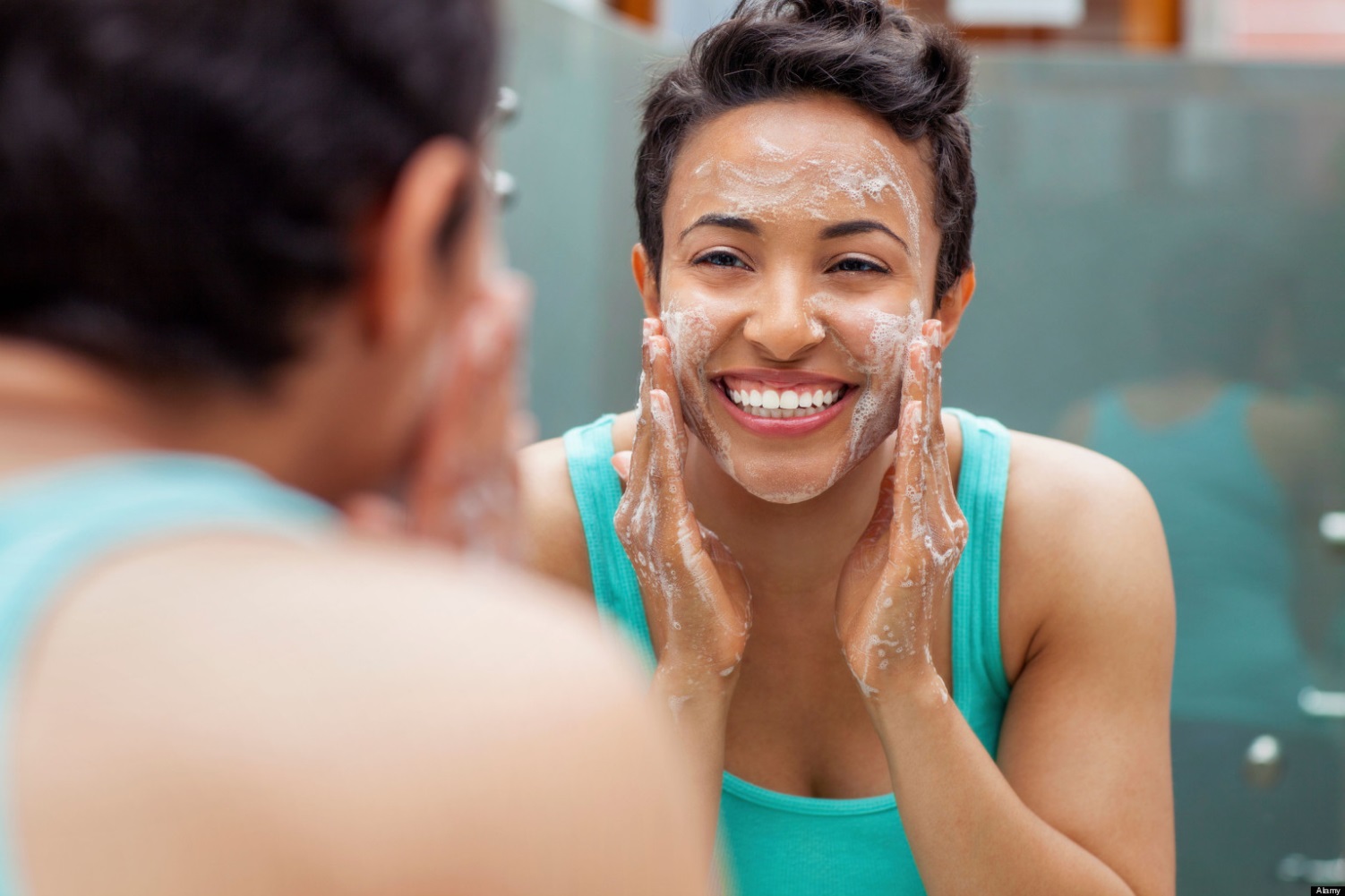 lavarse las manos
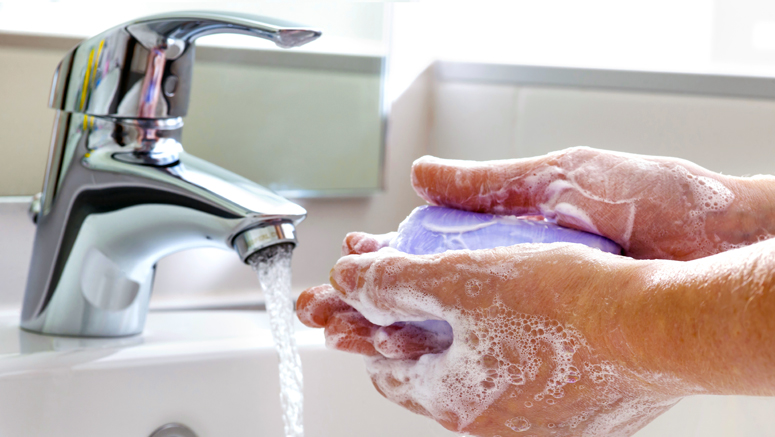 levantarse
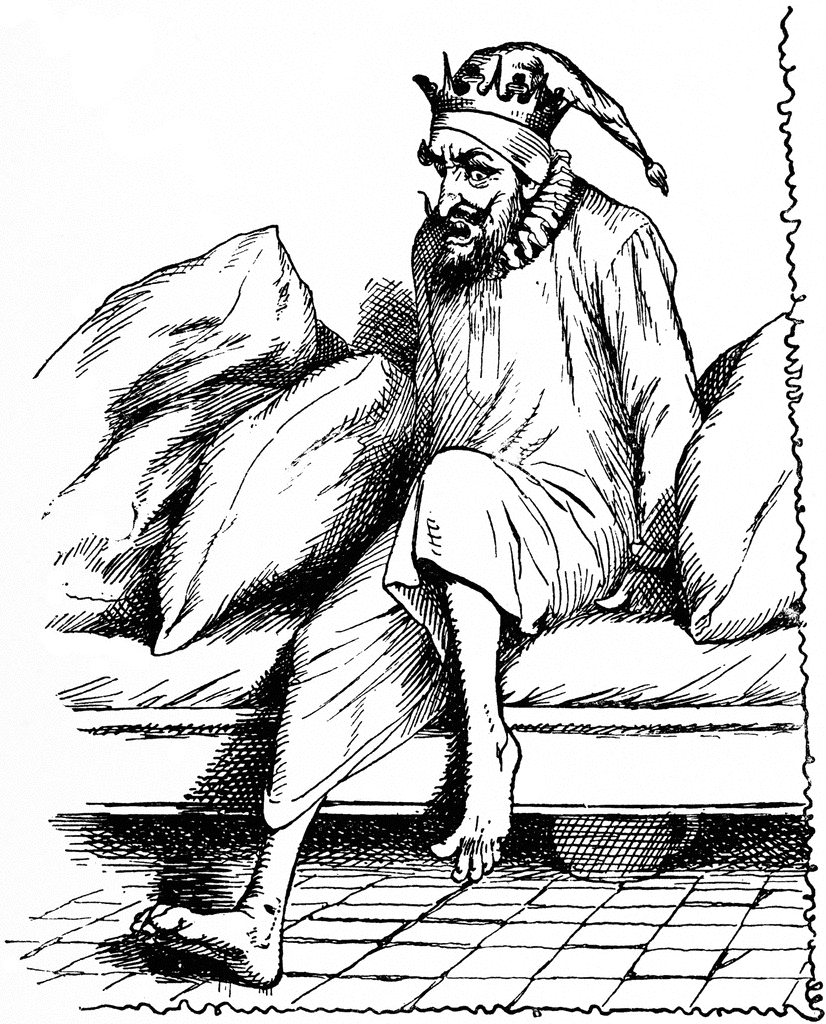 llamarse
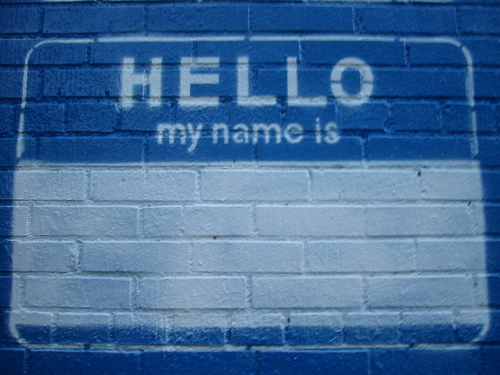 maquillarse
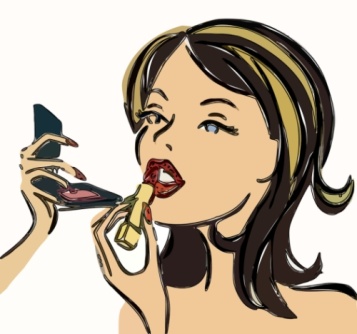 peinarse
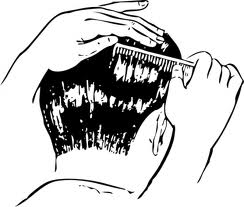 ponerse
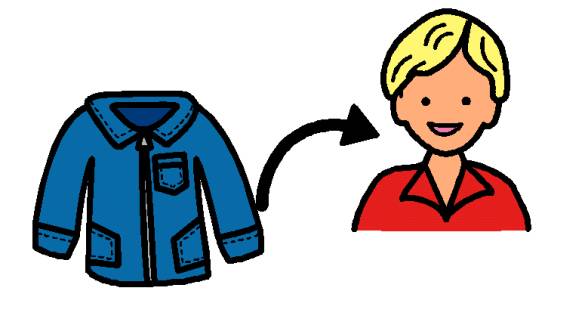 preocuparse (por)
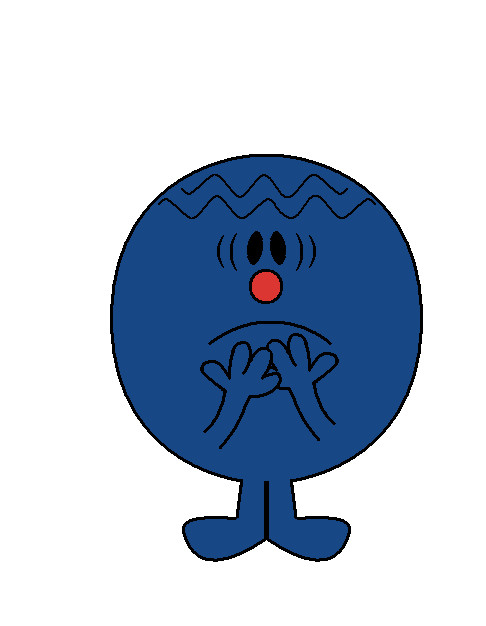 probarse
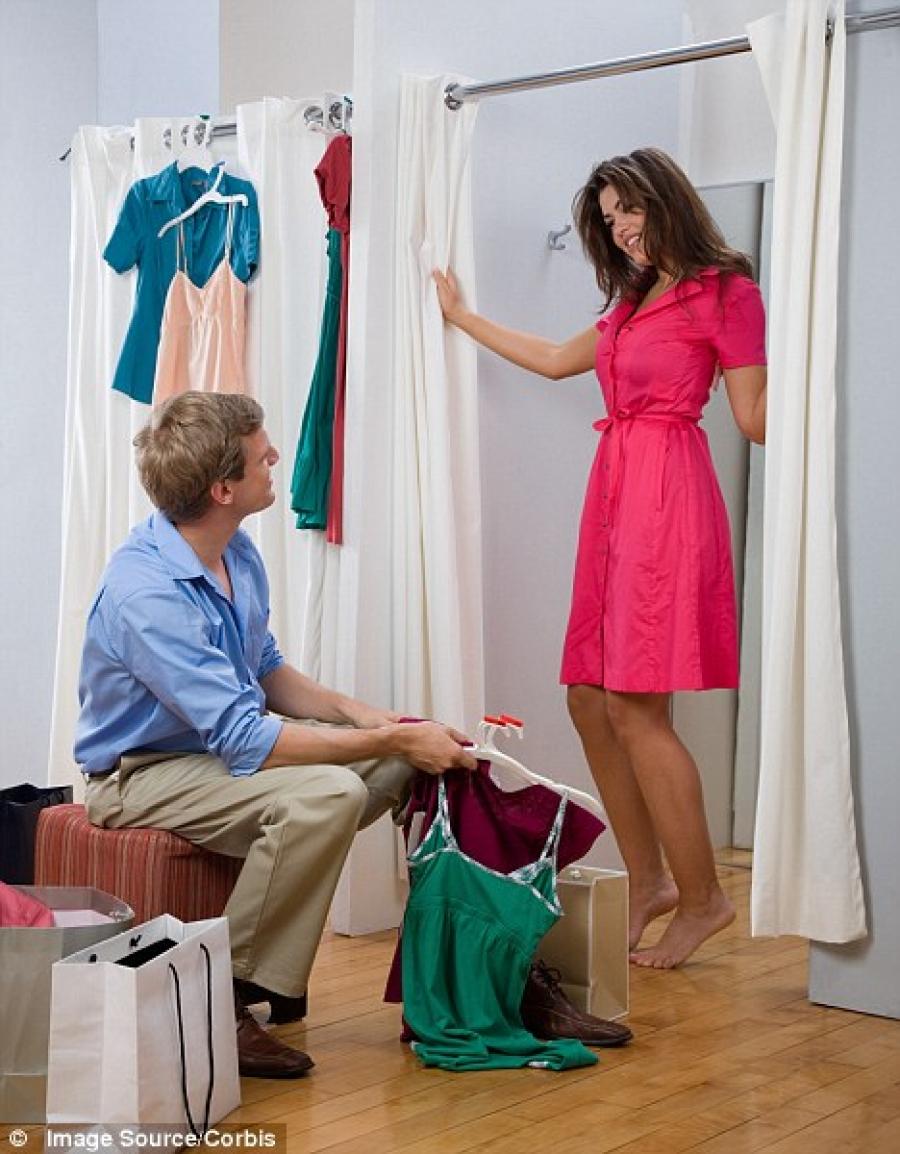 quedarse
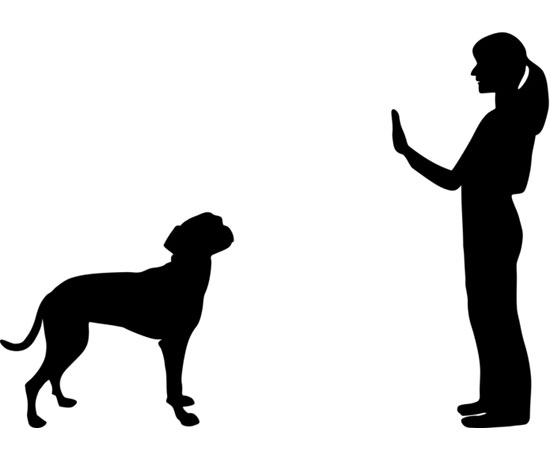 quitarse
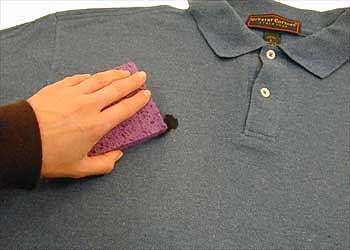 secarse
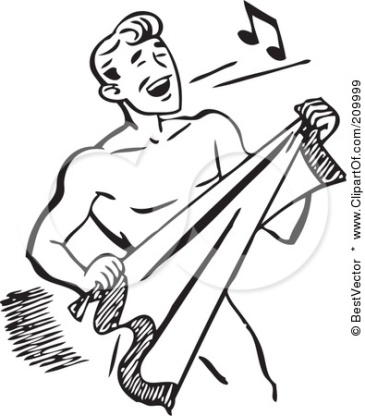 sentarse
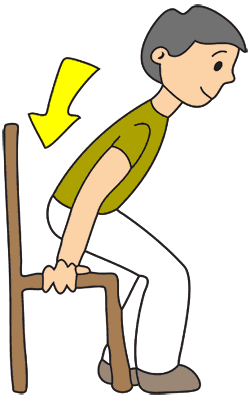 sentirse
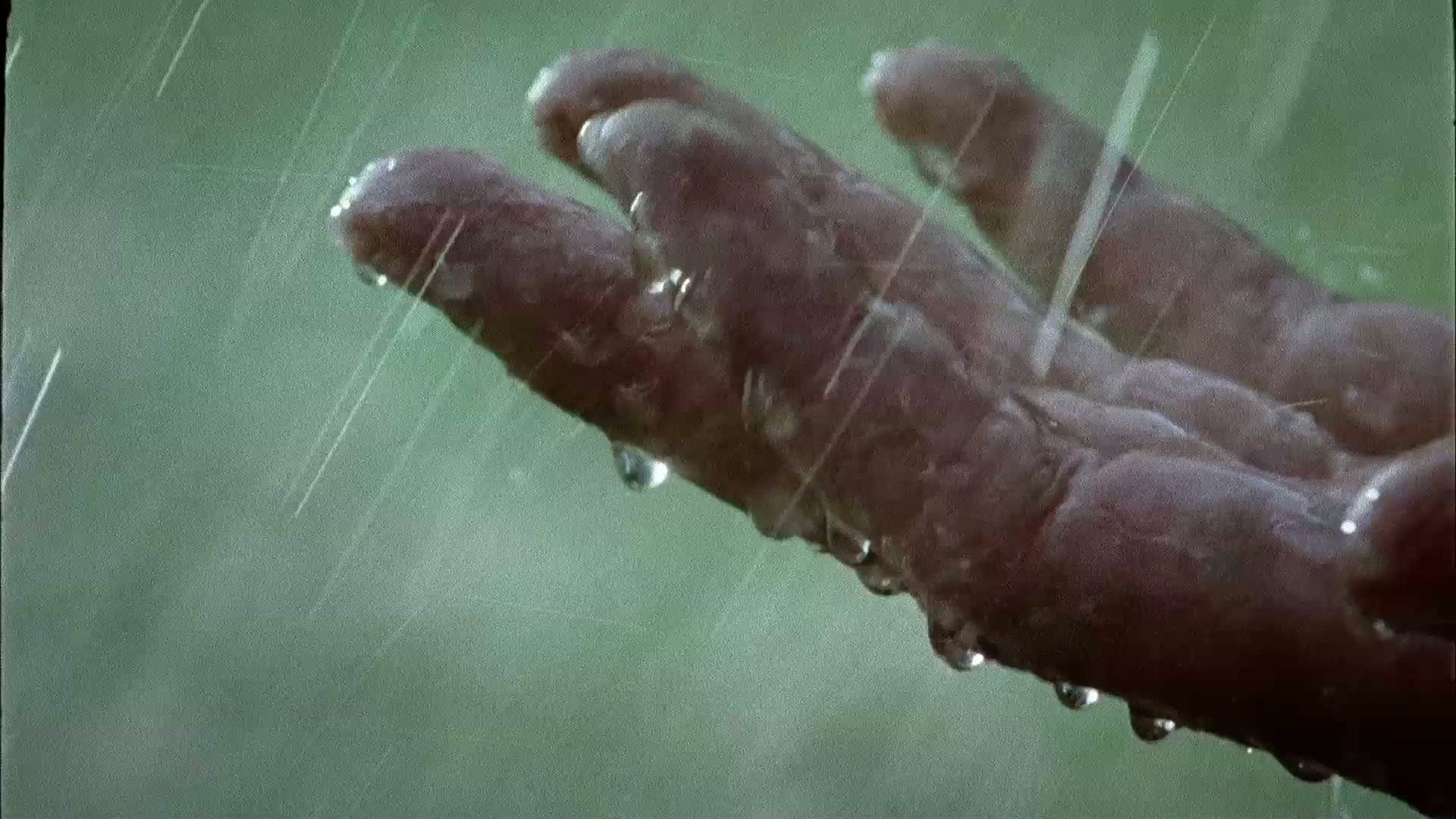 vestirse
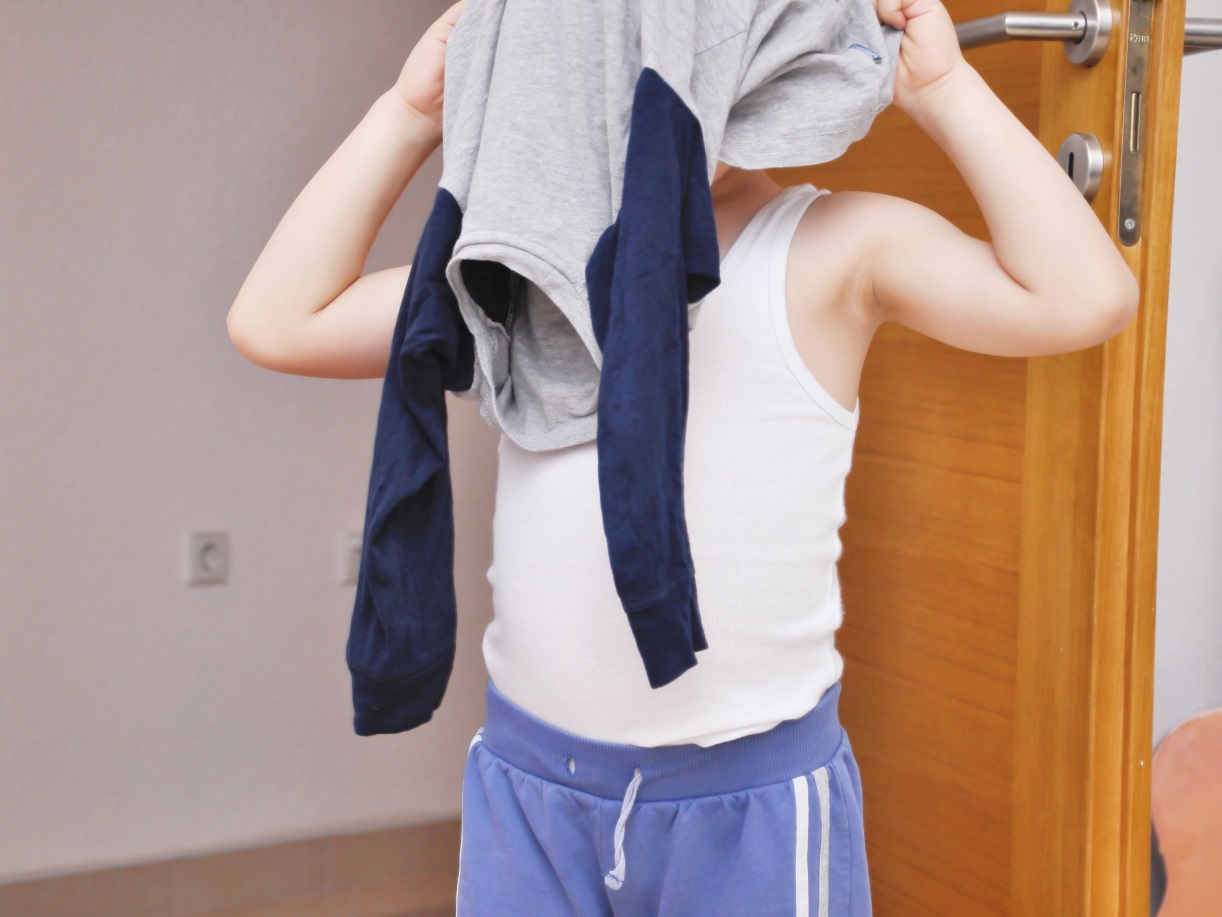